НАРКОТИКАМ НЕТ!
НАРКОТИКИ. ЧТО ЭТО?        Употребление любого из таких веществ может           искалечить человеческую жизнь и даже убить.
Вещества, действующие на мозг и вызывающие привыкание:
Психоактивные вещества (ПАВ)
Наркотики, наркотические вещества
Алкоголь
Некоторые лекарственные средства
Токсические вещества
ДЕЙСТВИЕ НАРКОТИКОВ
- вызывают эйфорию;
- вызывают зависимость (психическую и/или физическую);
- наносят вред психическому и/или физическому здоровью;
 - приводят к летальному исходу!
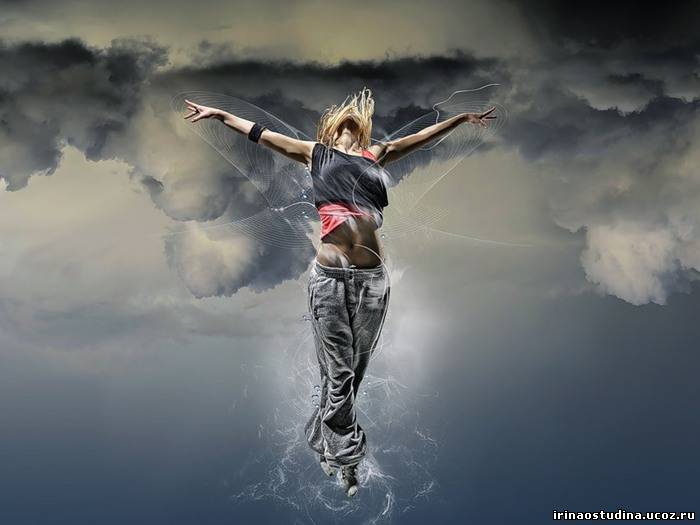 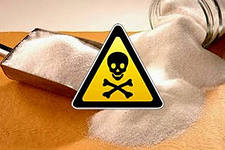 ХИМИКАТЫ-ИНГАЛЯНТЫ
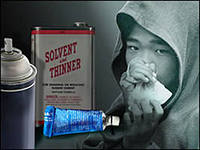 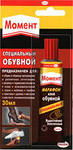 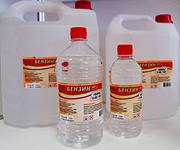 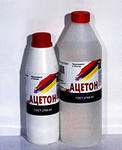 МАРИХУАНА
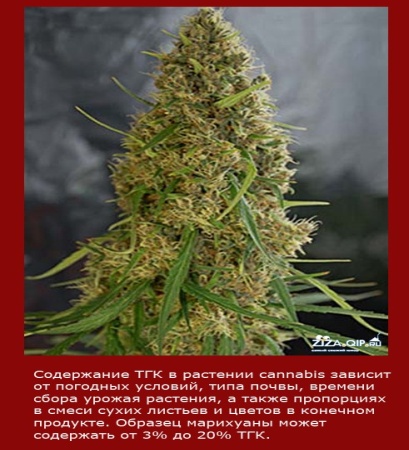 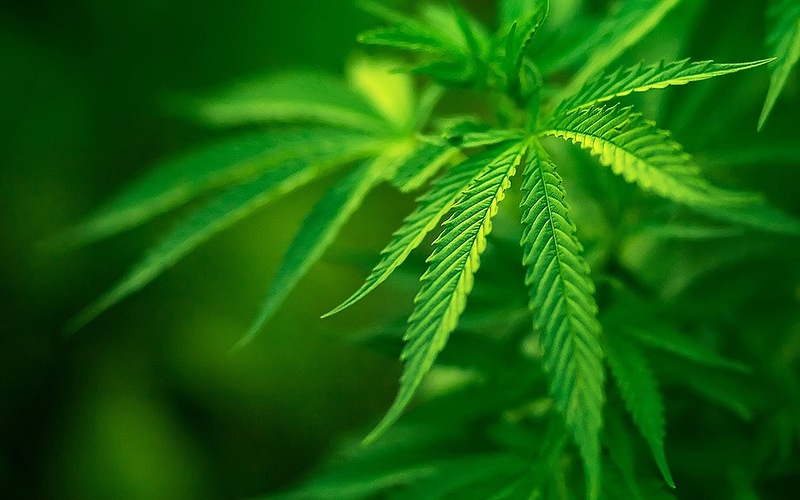 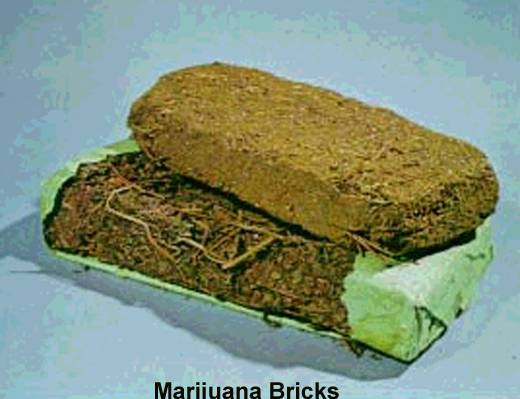 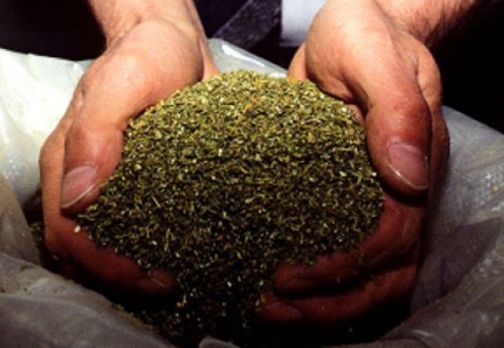 ГЕРОИН
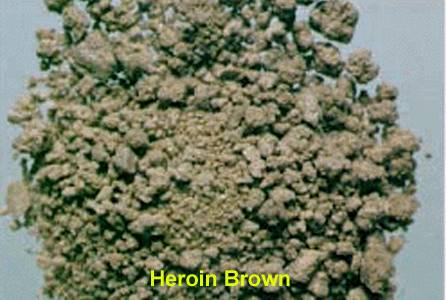 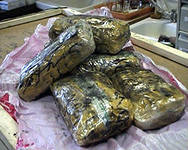 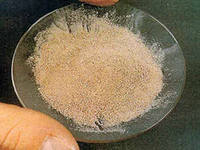 КОКАИН
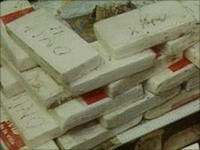 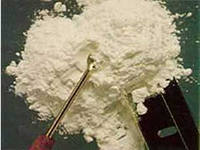 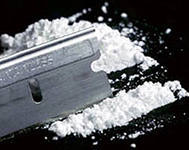 ЭКСТАЗИ
Метилендиоксиметиламфетамин. Число погибших от «экстази» измеряется сотнями. Не случайно он был отнесен к числу самых опасных наркотических средств и запрещен во всех странах ООН.
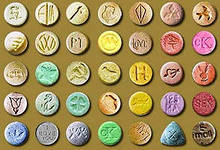 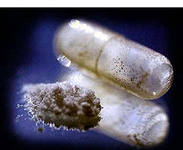 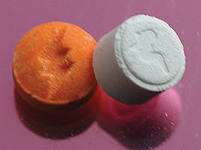 С ЧЕГО ВСЕ НАЧИНАЕТСЯ…
1. Любопытство
Естественное любопытство, желание «просто попробовать»
2. Активный поиск
Поиск новых видов «кайфа», новых ощущений; неосознанный или осознанный поиск путей ухода от  жизненных трудностей
3. НЕУВЕРЕННОСТЬ В СЕБЕ- Неумение сказать НЕТ- Страх прослыть «белой вороной»- Трудности с пониманием собственных границ
4. ОТСУТСТВИЕ ИНФОРМАЦИИ
Незнание того, как на самом деле действуют наркотики на психику и организм человека
ЧЕМ ВСЕ ЗАКАНЧИВАЕТСЯ…
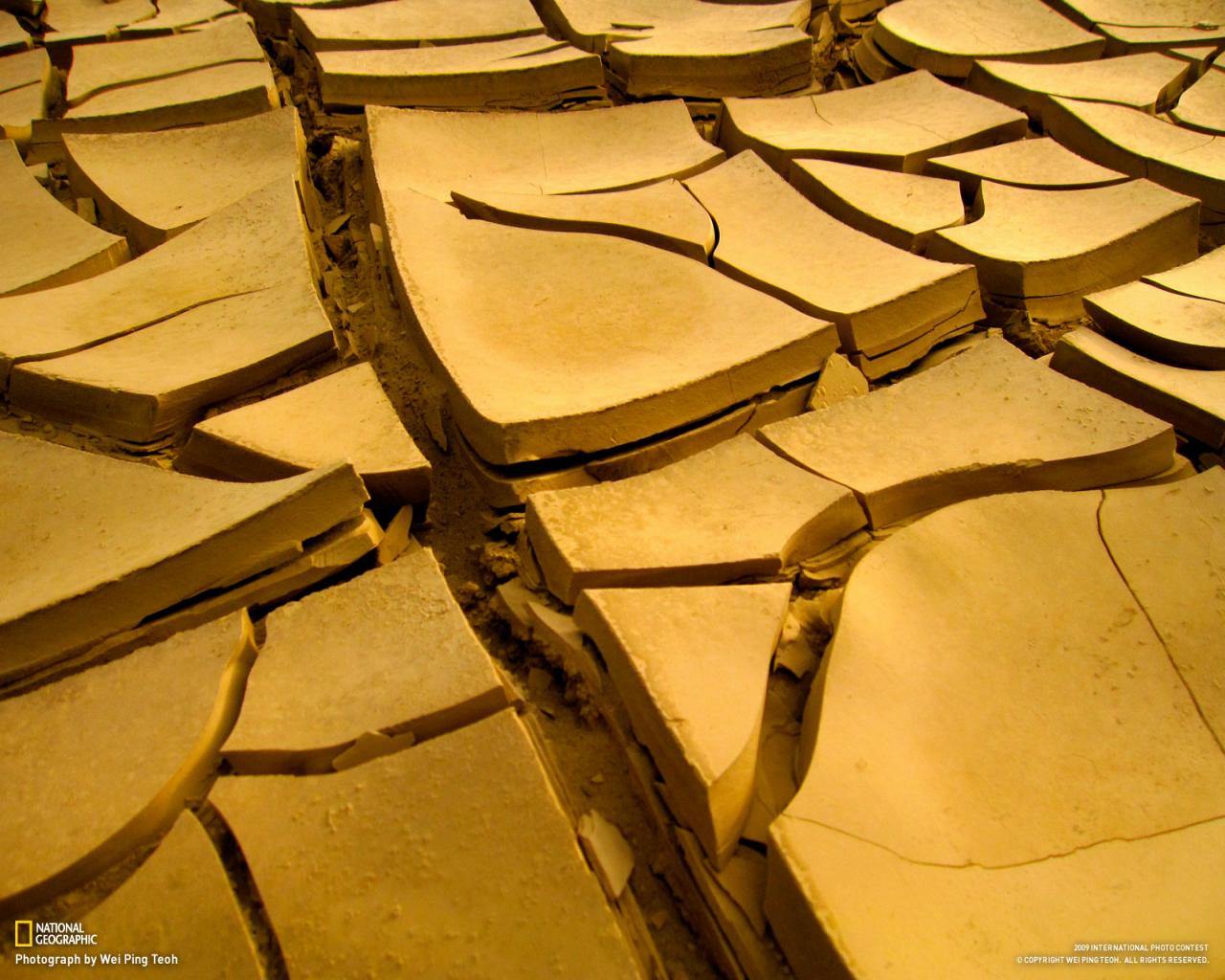 СМЕРТЬ
МЫ ВЫБИРАЕМ ЖИЗНЬ!!!
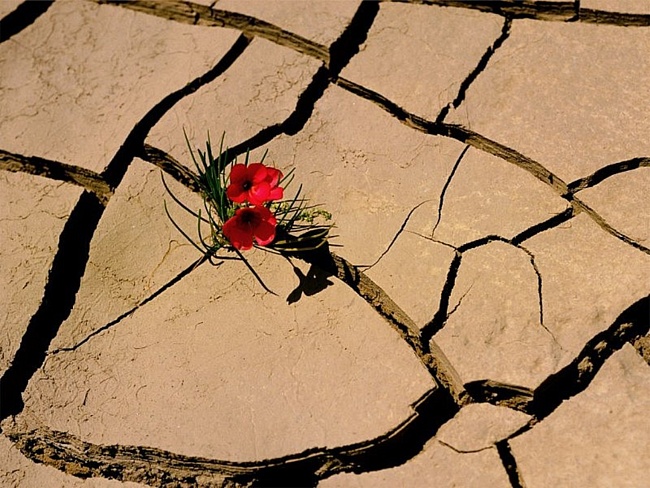